БЮДЖЕТ ДЛЯ ГРАЖДАН
к бюджету Екатериновского сельского поселения 
Партизанского муниципального района 
на 2022 год 
и плановый период 2023 и 2024 годов
Решения Муниципального комитета Екатериновского сельского поселения Партизанского муниципального района Приморского края от 23.12.2021г № 37-МПА
 «О бюджете Екатериновского сельского поселения на 2022 год и плановый период 2023 и 2024 годов»
Уважаемые жители 
Екатериновского сельского поселения!
С 2013 года на всех уровнях управления следует регулярно публиковать (размещать в сети Интернет) брошюру «Бюджет для граждан». Это даст возможность в доступной форме информировать население о соответствующих бюджетах, планируемых и достигнутых результатах использования бюджетных средств.

Президент России В.В.Путин
«Бюджет для граждан» - информационный сборник, который знакомит население с основными положениями главного финансового документа - бюджета Екатериновского сельского поселения Партизанского муниципального района на 2022 год и плановый период 2023 и 2024 годов, который  создан специально для того, чтобы каждый житель был осведомлен, как формируется и расходуется бюджет поселения, сколько в бюджет поступает средств и на какие цели они направляются.
2
В состав Екатериновского сельского поселения  входят 5 населенных пунктов
Наименование населенного пункта 2022
Численность постоянного населения

с. Екатериновка 3751
п. Боец Кузнецов 787
с. Голубовка 636
с. Новая Сила 536
ж/д разъезд 151 км 17


Итого по поселению   5726
Основные параметры социально-экономического развития Екатериновского сельского поселения Партизанского муниципального района
Основные задачи и направления бюджета Екатериновского сельского поселения Партизанского муниципального района на 2022 год и на плановый период 2023 и 2024 годов
проведение эффективной бюджетной политики
формирование устойчивой собственной доходной базы и создание стимулов по ее наращиванию
обеспечение сбалансированности бюджета
программно-целевой метод бюджетного планирования
СНИЖЕНИЕ НЕЭФФЕКТИВНЫХ РАСХОДОВ
Что такое бюджет? Какие бывают бюджеты?
Какие бывают бюджеты?
Бюджеты публично-правовых образований
Бюджеты организаций
Бюджеты семей
Российской Федерации (федеральный бюджет, бюджеты государственных внебюджетных фондов РФ)
Субъектов Российской Федерации
(региональные бюджеты, бюджеты территориальных фондов обязательного медицинского страхования)
Муниципальных образований
 (местные бюджеты муниципальных районов, городских округов, городских и сельских поселений)
6
Основные характеристики бюджетов
Доходы – Расходы = Дефицит (-) или Профицит (+)
Расходы
Доходы
Доходы
Расходы
Профицит
(доходы больше расходов)
Дефицит
(расходы больше доходов)
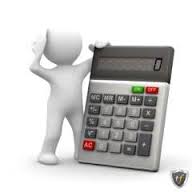 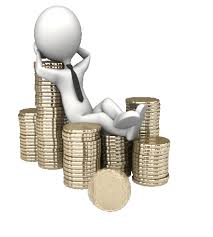 Глоссарий
ДОХОДЫ БЮДЖЕТА 
безвозмездные и безвозвратные поступления денежных средств в бюджет от других бюджетов бюджетной системы РФ, юридических и физических лиц
БЮДЖЕТ
форма образования и расходования денежных средств, предназначенных для финансового обеспечения задач и функций государства и местного самоуправления
РАСХОДЫ БЮДЖЕТА 
выплачиваемые из бюджета денежные средства на исполнение полномочий публично-правового образования субъекта РФ, муниципального образования
Глоссарий
БЮДЖЕТНАЯ СИСТЕМА РОССИЙСКОЙ ФЕДЕРАЦИИ 
совокупность федерального бюджета, бюджетов субъектов Российской Федерации, местных бюджетов и бюджетов государственных внебюджетных фондов
МЕЖБЮДЖЕТНЫЕ ТРАНСФЕРТЫ  
средства, предоставляемые одним бюджетом бюджетной системы Российской Федерации другому бюджету бюджетной системы Российской Федерации
КОНСОЛИДИРОВАННЫЙ БЮДЖЕТ
свод бюджетов бюджетной системы на соответствующей территории (без учета межбюджетных трансфертов между этими бюджетами)
9
Глоссарий
ПРОФИЦИТ БЮДЖЕТА 
превышение доходов бюджета над его расходами
ДЕФИЦИТ БЮДЖЕТА 
превышение расходов бюджета над его доходами
БЮДЖЕТНЫЙ ПРОЦЕСС
 регламентируемая законодательством деятельность органов исполнительной власти, по составлению и рассмотрению проектов бюджетов, утверждению и исполнению бюджетов, контролю за их исполнением, осуществлению бюджетного учета, составлению, внешней проверке, рассмотрению и утверждению бюджетной отчетности
Глоссарий
ВЕДОМСТВЕННАЯ СТРУКТУРА РАСХОДОВ  БЮДЖЕТА 
распределение бюджетных ассигнований, предусмотренных законом о бюджете, по главным распорядителям бюджетных средств
РАСХОДНЫЕ ОБЯЗАТЕЛЬСТВА
обусловленные законом, иным нормативным правовым актом, договором или соглашением обязанности публично-правового образования или действующего от его имени казенного учреждения предоставить физическому или юридическому лицу, иному публично-правовому образованию, субъекту международного права средства из соответствующего бюджета.
МЕЖБЮДЖЕТНЫЕ ОТНОШЕНИЯ 
взаимоотношения между публично-правовыми образованиями по вопросам регулирования бюджетных правоотношений, организации и осуществления бюджетного процесса
Глоссарий
МЕЖБЮДЖЕТНЫЕ ТРАНСФЕРТЫ  
средства, предоставляемые одним бюджетом бюджетной системы Российской Федерации другому бюджету бюджетной системы Российской Федерации
СУБСИДИЯ  
безвозмездные целевые денежные средства, передаваемые бюджетам на условиях долевого софинансирования
ДОТАЦИЯ
безвозмездные и безвозвратные денежные средства  нижестоящему бюджету без установления направления их использования
СУБВЕНЦИЯ
целевые денежные средства, передаваемые бюджетам на исполнение переданных полномочий бюджетов
Доходы формирующие бюджет поселения
Этапы составления и утверждения бюджета Екатериновского сельского поселения Партизанского муниципального района
Составление проекта бюджета
Основными документами, регламентирующими бюджетный процесс, являются БК РФ, Устав Екатериновского СП, Положение о бюджетном процессе  в Екатериновском СП. Ответственным за непосредственное составление проекта бюджета является финансовый орган Администрации сельского поселения..
Глава  Екатериновского сельского поселения  представляет проект бюджета на рассмотрение Муниципального комитета поселения до 15 ноября текущего года,. Председатель Муниципального комитета направляет проект решения о бюджете поселения в ревизионную комиссию для подготовки заключения, Муниципальный комитет рассматривает проект решения о бюджете поселения в двух чтениях.
Проект бюджета поселения утверждается Муниципальным комитетом в форме решения Муниципального комитета Екатериновского сельского поселения , решение, подлежит обнародованию путем опубликования его в газете «Екатериновский вестник» и размещению на официальном сайте администрации Екатериновского сельского поселения.
Рассмотрение проекта бюджета
Нормативные правовые акты, регулирующие бюджетные правоотношения
Утверждение проекта бюджета
Прогноз социально – экономического развития Екатериновского сельского поселения Партизанского  муниципального района
Основные направления бюджетной и налоговой политики Екатериновского сельского поселения Партизанского муниципального района
Муниципальные программы Екатериновского сельского поселения Партизанского муниципального района
14
Основные характеристики бюджета Екатериновского сельского поселения на 2022 год и плановый период 2023 и 2024 годов                                                                         (руб.)
Муниципальный долг
бюджетные кредиты, привлеченные от других бюджетов бюджетной системы Российской Федерации;
государственные ценные бумаги;
кредиты, полученные от кредитных организаций;
государственные гарантии.
По видам 
долговых 
обязательств
Муниципальный долг - обязательства, возникающие из муниципальных заимствований, гарантий по обязательствам третьих лиц, другие обязательства в соответствии с видамидолговых обязательств, установленными Бюджетным кодексом, принятые на себя муниципальным образованием
Муниципальный долг в Екатериновском сельском поселении по состоянию на 01.01.2022 г отсутствует
Динамика налоговых и неналоговых доходов бюджета Екатериновского сельского поселенияза 2020 – 2024 годы
Структура налоговых и неналоговых доходов бюджета Екатериновского сельского поселения в 2022 году (в тыс.рублей)
Динамика поступлений налога на доходы физических лиц в бюджет Екатериновского сельского поселения (в тыс. рублей) НДФЛ
Динамика поступлений налога на имущество физических лиц в бюджет Екатериновского сельского поселения (в тыс. рублей)
Динамика поступлений земельного налога  в бюджет Екатериновского сельского поселения (в тыс. рублей)
Динамика поступлений неналоговых доходов бюджета Екатериновского сельского поселения за 2020-2024 годы (в тыс. рублей)
Динамика поступлений безвозмездных поступлений в бюджет Екатериновского сельского поселения в 2020 – 2024 годах (в тыс. рублей)
РАСХОДЫ БЮДЖЕТА
24
Расходы бюджета - это средства, выплачиваемые из бюджета на реализацию расходных обязательств Екатериновского сельского поселения Партизанского муниципального района, то есть расходов, необходимость которых установлена муниципальными правовыми актами органов местного самоуправления в соответствии с федеральными законами (законами субъекта Российской Федерации)
На какие цели расходуются средства бюджета?
На функционирование учреждений социальной сферы (культуры и др.) и органов местного самоуправления;
На благоустройство территории и другие.
ДИНАМИКА РАСХОДОВ БЮДЖЕТА ЕКАТЕРИНОВСКОГО СЕЛЬСКОГО ПОСЕЛЕНИЯ ЗА 2020-2024 ГОДЫ                                                                               в тыс.рублей
26
Структура расходов Екатериновское сельского поселения
.
Муниципальные программы Екатериновского сельского поселения на 2022 год
Муниципальные программы Екатериновского сельского поселения за 2022 год (руб.)
Непрограммные направления деятельности Екатериновского сельского поселения за 2022 год
Результаты мониторинга сельских поселений Партизанского муниципального района за 2021 год
Контактная информация и обратная связь
Администрация Екатериновского сельского поселения

Адрес: 692974, Приморский край, Партизанский район, с. Екатериновка, ул. Советская,6а
Электронная почта: adm_ekat@mail.ru
Телефон: (42365) 29-148, 29-131
Режим работы:
Понедельник - четверг с 9:00 до 17:15; пятница 9:00 до 17:00.
Перерыв с 13:00 до 14:00
Выходные дни: суббота, воскресенье
Интернет сайт: Официальный сайт Администрации Екатериновского сельского поселения http://ekaterinovka.partizansky.ru/